Приемы активизации детей  подготовительной группы в непосредственно образовательной деятельности.
Непосредственно образовательная деятельность в детском саду имеет большое значение для подготовки детей к школе. Дети овладевают навыками учебной деятельности, становятся более собранными, организованными. У них развивается устойчивое внимание, сосредоточенность, способность к волевым усилиям. При систематическом обучении формируются познавательные интересы.Обучение детей в коллективе имеет определенные преимущества: в совместной работе они активно влияют друг на друга, имеют возможность проявить инициативу, смекалку. Когда перед детьми ставятся задачи, требующие общих усилий, возникают совместные переживания, формируется чувство коллективизма.
В процессе обучения воспитатель использует различные методы и приемы. Методы обучения - это способы работы воспитателя, с помощью которых достигается усвоение детьми знаний, умений и навыков, а также развитие их познавательных способностей. Прием - это часть метода.Воспитатель, определяя основной метод обучения, которым он будет пользоваться в непосредственно образовательной деятельности, использует разнообразные приемы для того, чтобы повысить эффективность этой деятельности и активность детей.
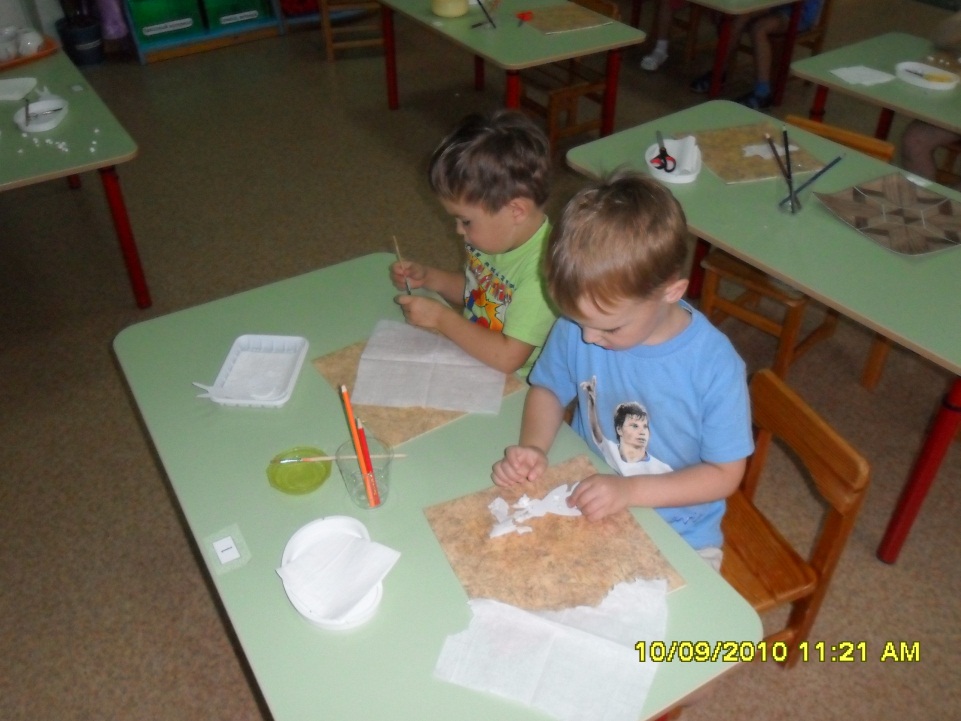 Условно приемы активизации можно разделить так;
Вербальные приемы активизации
Невербальные приемы активизации
Ситуативные приемы
Игровые приемы
Аудиовизуальные приемы
Спасибо за внимание!Желаю успехов в работе!
Подготовила воспитатель Михеева Татьяна Николаевна.